Teacher’s Introduction
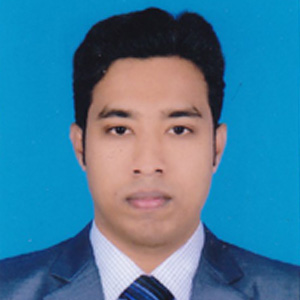 MD.SHOWMIQUE ISLAM
INSTRUCTOR,ENGLISH
SAPAHAR GOVT. TECHNICAL SCHOOL AND COLLEGE
SAPAHAR,NAOGAON
1
English 2nd Paper.
   Class- 8
Time- 40 Minutes.
2
Number
10/16/2019
Nurul Huda Shamim
3
Learning outcomes
After completing the lesson SS will  be able to –
know about number
identify singular and plural number
make plural number from singular number
10/16/2019
Nurul Huda Shamim
4
Number (বচন)
যা দ্বারা কোনো কিছুর সংখ্যা বুঝায়, তাকে Number বলে। 
ইহা ২ প্রকার। যথা:
Singular: একজন ব্যক্তি বা একটি অব্যক্তিবাচক কোনো কিছুকে বুঝায়। (I, he, peacock, book, etc)
2. Plural : একের অধিক বুঝালে। (We, they, books, cats, etc)
5
Formation of Number
♦ অধিকাংশ Singular Noun-এর শেষে s যুক্ত করে Plural করা যায়।
6
♦ Singular Noun-এর শেষে s, ss, x, z, ch, sh  থাকলে es যুক্ত করে Plural করা যায়। তবে Ch-এর উচ্চারণ ‘চ’ এর মত হলে es এবং ‘ক’ এর মত হলে শুধু ‘s’]
7
♦ Noun এর শেষে y থাকিলে এবং উহার পূর্বে Consonant থাকিলে y কে i-এ পরিবর্তিত করে ‘es’ যুক্ত করে Plural করতে হয়। কিন্তু y এর পূর্বে vowel থাকিলে শুধু ‘s’ যুক্ত করে Plural করতে হয়।
8
♦ Noun এর শেষে f/fe থাকলে সেই f বা fe-এর পরিবর্তে ‘ves’ যুক্ত করে Plural করতে হয়। তবে eef, ief, ff, oof, rf থাকলে শুধু ‘s’ বসে।
9
♦ Noun এর শেষে o থাকলে এবং উহার পূর্বে Consonant থাকলে ‘es’ যুক্ত করে Plural করতে হয়। তবে Photo-এর ক্ষেত্রে শুধু ‘s’ যুক্ত করে Plural করতে হয়।
10
♦ কিছু Noun এর মধ্যবর্তী vowel কে পরিবর্তন করে Plural করতে হয়।
11
♦ কিছু Noun এর শেষে en, ren বা ne যোগ করে Plural করতে হয়।
12
♦ কিছু noun-এর singular & plural একই।
aircraft, baggage, deer, dice, fish, furniture, sheep
13
single work
change number of the following words:
Mango, deer, cow, foot,  teeth, photo, book, box, stomach, loaf,  wives
Mangoes, deer, cows/ kine, feet,  tooth, photos, books, boxes, stomachs, loaves,  wife
14
কিছু Noun এর Singular-এ এক অর্থ এবং Plural-এ অন্য অর্থ হয়।
15
♦ Alms, amends, scissors, spectacles, thanks, trousers, wages, Aristocracy, artillery, Belongings, cattle, earnings, gentry, majority, mankind, nobility, peasantry, people, police, public, savings, surroundings, vegetables-এর Singular form নেই, সুতরাং সবসময় Plural অর্থে ব্যবহৃত হয়।
Example:
 We should hate alms.      * Bangladeshi people are energetic.
 I cannot but offer you thanks.
 People wear spectacles to protect eyes.
 His earnings are handsome.
16
♦ Bread, expenditure, Furniture, machinery, poetry, scenery-এর Plural নেই, সুতরাং সবসময় Singular অর্থে ব্যবহৃত হয়।
Example:
* The scenery of Cox’s Bazar is charming.
* I want to buy some new furniture.
17
♦ Economics, Physics, mathematics, news, optics, gallows দেখতে Plural হলেও এরা Singular.
Example:
 He has completed his graduation in Economics/ Mathematics/ Physics.
 Ill news runs apace.
18
♦ নির্দিষ্ট দৈর্ঘ্য বা পরিমাণ বুঝাতে/ গাণিতিক হিসাব নিকাশের ক্ষেত্রে Noun দেখিতে Plural হলেও তা Singular অর্থে ব্যবহৃত হয়।
Example:
 Forty miles is a long way.
 Two plus two is four.
19
♦ Noun –এর শেষে “is" থাকলে বেশিরভাগ ক্ষেত্রে “is”-এর স্থলে “es” বসালে উহা plural হয়ে যায়।
20
♦ Noun –এর শেষে "um" থাকলে বেশিরভাগ ক্ষেত্রে um এর স্থলে "a" বসালে উহা plural হয়ে যায়।
21
Group work
Find out singular and plural number
Singular: 
Basis, cow, economics, pen, furniture, bread, mouse
Plural: 
oases, oxen, public, goods,  children, lice
Basis, oases, cow, oxen,  economics, public, pen, furniture , bread, goods,  children, mouse, lice
22
♦ Noun –এর শেষে “us" থাকলে বেশিরভাগ ক্ষেত্রে “us”-এর স্থলে “i” বসালে উহা plural হয়ে যায়।
23
♦ Noun –এর শেষে “on" থাকলে বেশিরভাগ ক্ষেত্রে “on”-এর স্থলে “a” বসালে উহা plural হয়ে যায়।
24
♦ Noun –এর শেষে “a" থাকলে “a”-এরপরে “e” বসালে উহা plural হয়ে যায়।
25
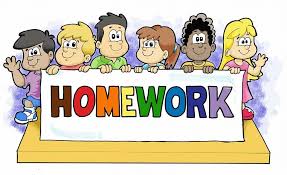 Make a list of 20 singular & 20 Plural number
26
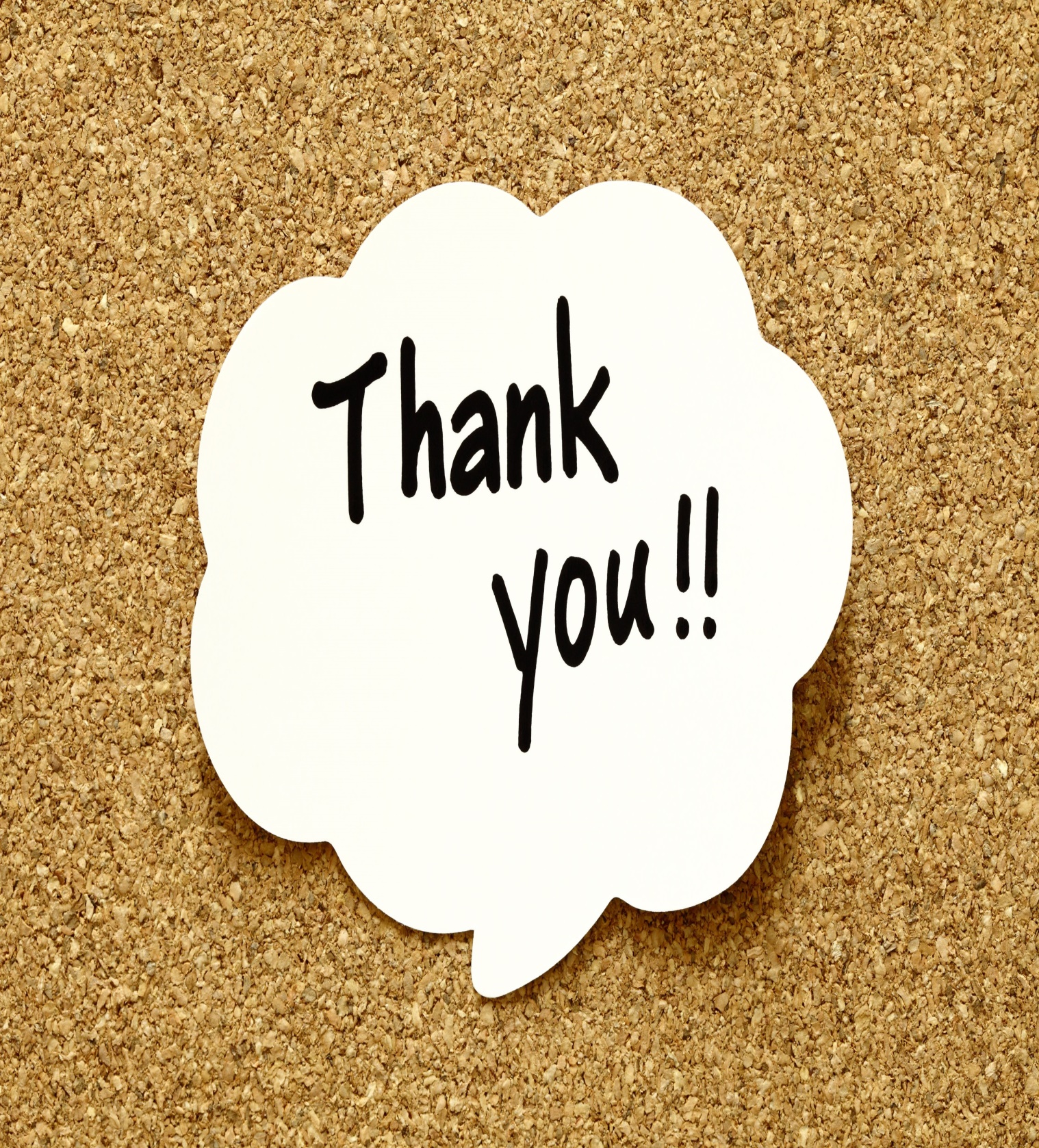 10/16/2019
Nurul Huda Shamim
27